Rich Malloy, Tech Help Today
Advanced Microsoft Excel
Session 5:
Macros & VBA
© 2019, Tech Help Today LLC
What Is a Macro?
A “macro-instruction”
A sequence of instructions
Designed to automate a process
Can perform time-consuming procedures automatically
What Is VBA?
Visual Basic for Applications
Programming language used by macros
Used by all Office applications
Word
Excel 
PowerPoint
What Can a Macro Do?
Insert boilerplate text
Jump to another location/worksheet
Automate repetitive operations
E.g., Same procedure has to be done in 10 different workbooks
What Can VBA Do?
Everything Macros can do, plus:
Automate complex procedures
Create custom functions
Create custom commands
Create a simple “front-end” for fool-proof data entry
How to Create a Macro
Two ways:
Record it
With the Developer Tab
Write it in the VB Editor
Developer Tab
Used to create and edit macros
Normally hidden from users
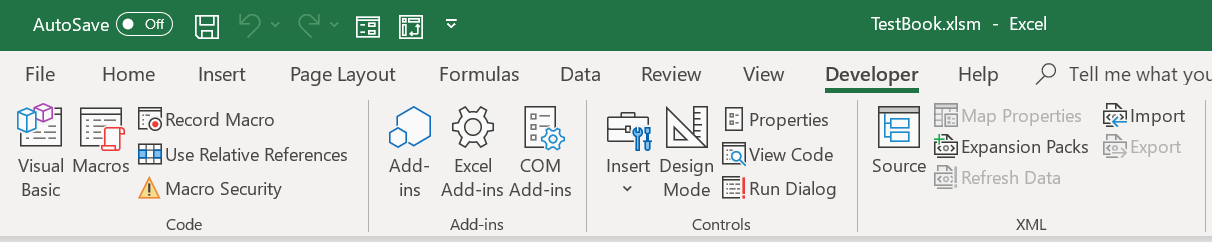 Developer Tab
Not normally visible
To view it:
Right-click any tab (e.g., Home)
Choose: Customize the Ribbon…
On right, check: Developer
Click OK
VB Editor
Tool for editing macros
Can also run macros
Can help “debug” a macro
To view the VB Editor:
Click: Developer > Visual Basic
Or: Alt + F11
Where to Store a Macro
Two Places:
Current workbook
Macro works only when this workbook is open
Personal Macro Workbook
Hidden workbook, opens automatically
Macros will work with all your workbooks
But, will not “travel” with workbooks
How to Run a Macro
Four ways:
Select a shortcut key combination
Assign a macro to a button
Assign a macro to Quick Access Toolbar
Run the macro from the VB Editor
Create a Macro
A Macro to Insert My Name
Click: Developer > Record Macro
Set Macro name: InsertMyName
Set Shortcut key: N [Shift + N]
Click: OK
Enter your name
Enter your company below it
Click: Stop Recording
Run the Macro
Press: Ctrl + Shift + N
Problem: 
Macro always puts company name in the same cell
“Use Relative References” ?
Default setting: Off
I.e., Macro will use Absolute References
It will work on the cell selected when the macro was created
Click to turn on
Now macro will work on any cell
Create a Macro
A Macro to Insert My Name Anywhere
Click: Developer > Record Macro
Set Macro name: InsertMyNameAnywhere
Set Shortcut key: A [Shift + A]
Click: OK
Click: Use Relative References
Type your name
Press: Ctrl + Enter
Click: Stop Recording
How to Edit a Macro
Easy: Remove and re-record it
Hard: Edit the VBA code
The VB Editor
For editing macros and procedures
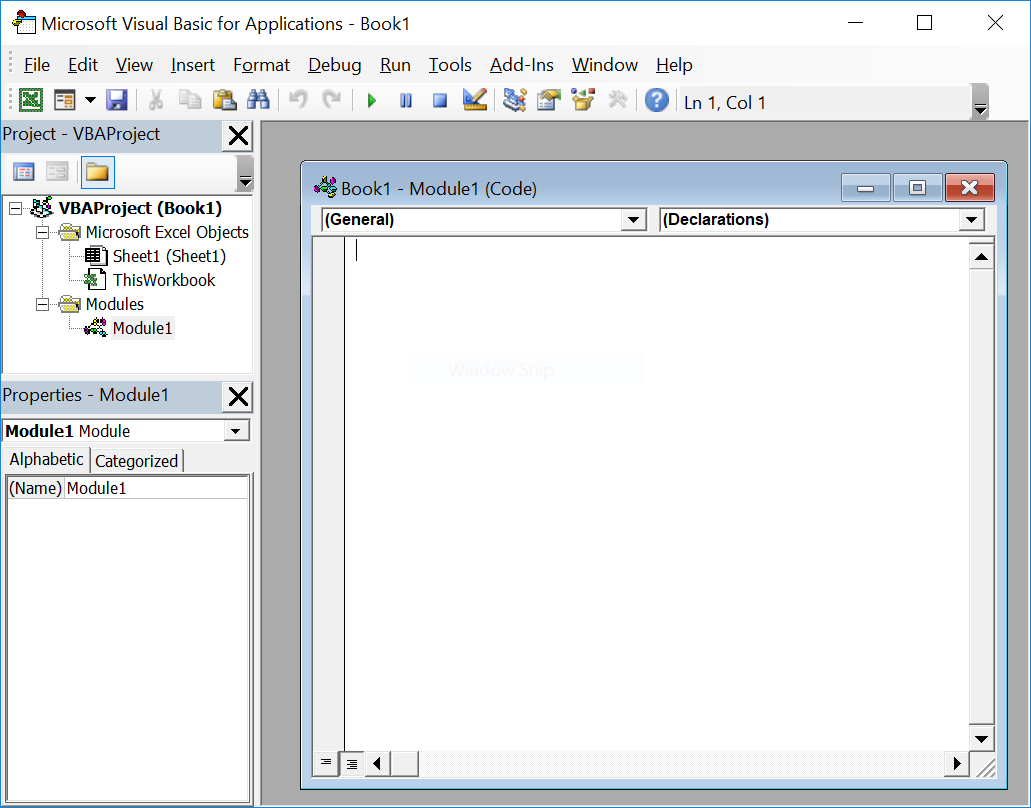 Code for a Simple Macro
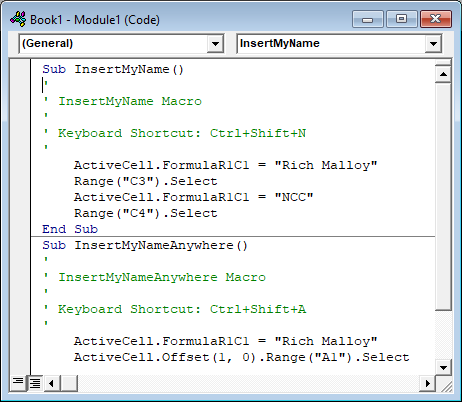 Code for a Simple Macro
Sub: Subprocedure
Name of Macro
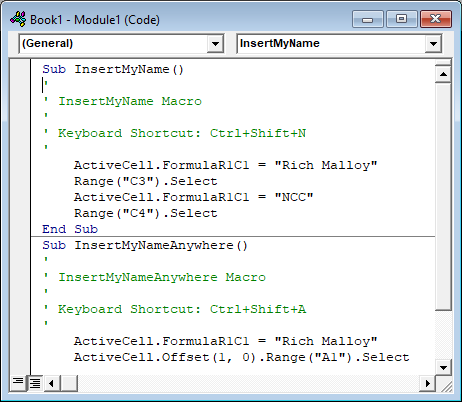 Comments
Instruction code
End of procedure
Code for the First Macro
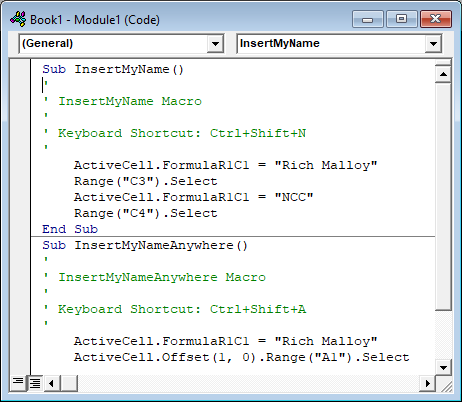 Absolute References
Code for the Second Macro
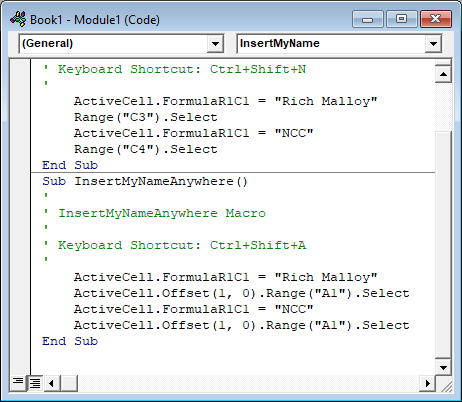 Move Down 1 Row
A Relative Reference
Watch Code Being Created
Open both Excel and VB Editor
Click: Developer > Visual Basic
Put them side by side
In Excel, record a macro
Watch code appear in VB Editor
Create a Macro
Create a Macro to set cell as Bold
Watch code being created
Execute Macro by clicking Run button
Create a Macro
Create a Macro to:
Set cell as Bold
Center text in cell
Note the With statement
Set Several Properties at Once
The With Statement
Example:
With ActiveCell.Font
  .Name = "Calibri"
  .Size = 16
  .Underline =  
End With
Beyond Macros
Macros are useful
But to really get things done, we need to use VBA
Macros on Steroids!
Visual Basic for Applications
VBA
VBA Code
Viewed in the VBA Editor
Code is stored in a Module
Organized into Sub procedures and Functions
How VBA Views a Workbook
A Workbook is a set of Objects
Examples:
Application
Workbooks("Book1.xlsx")
Worksheets("Sheet1")
Range("C3")
Cells(2,3)
Worksheets("Sheet2").Range("D3")
How VBA Refers to Cells
Selection
Whichever cell is selected
Range("C3")
Cell C3
Cells(2,4)
Cell D2
Worksheets("Sheet2").Range("D3")
Cell D3 on Sheet2
VBA Objects
Are Hierarchical
Workbook contains Worksheets contains Ranges
Have Properties
E.g.: Column width, Font Color
Have Methods
E.g.: Clear, Check spelling, Copy
VBA Objects Are Hierarchical
Objects can include other objects:
Worksheet > Range > Value
ActiveCell > Font > Color
Example:
Worksheets("Sheet1").Range("A1")._Value = "Test"
Objects have Properties
Bold, Font Color, Borders 
Examples:
Range("C1").Font.Bold = True
Selection.Font.Color = vbBlue
Cells(3,3).Borders(xlEdgeBottom)_.Weight = xlThick
Visual Basic Constants
Use instead of numerical values
Easier to specify Properties
Examples:
vbBlue = FF0000
xlThick = 4
Objects Also Have Methods
Copy, Paste, Merge, etc.
Examples:
Range("A1").Copy
Worksheets("Sheet1").Paste
Selection.Merge
Object-Oriented Programming
Old Style:
Do something to something
Copy Range("D3")
Object-Oriented Approach
Tell the object to do something
Range("D3").Copy
Create a VBA Macro
Goal: 
A Macro that will insert blank rows above all cells in Column A that are Bold
Strategy:
Start with a simple macro
Gradually enhance it
Create a Macro
Create a Macro to:
Insert a Row above the current cell
Move down 2 rows
Edit a Macro
Edit the previous Macro to:
Insert a row, only if the cell is Bold
If This, Then That
The If Statement
If This, then That, else Another, end
Example in English:
If the selected cell is bold, Then
    Insert a row above the cell
    Move down two rows
Else
    Move down one row
End If
If This, Then That
Example in VBA Code:
If Selection.Font.Bold = True Then
    Selection.EntireRow.Insert
    ActiveCell.Offset(2, 0).Select
Else
    ActiveCell.Offset(1, 0).Select
End If
Edit a Macro
Edit the previous Macro to:
Insert a row if cell is bold
Move down to next row
Repeat 100 times
Loops: Shampoo, Rinse, Repeat
Loops repeat a number of times
Example in English:
For I = 1 to 100
  If selected cell is bold Then
    Insert row above cell
    Move down two rows
  Else
    Move down one row
  End If
Next I
Loops
Example in VBA Code:
For I = 1 to 100
If Selection.Font.Bold = True
  Selection.EntireRow.Insert
  ActiveCell.Offset(2, 0). Select
Else
  ActiveCell.Offset(1, 0). Select
End If
Next I
Create a Macro
Create a Macro to:
Delete the current row
Edit a Macro
Edit the previous Macro to:
Delete the current row …
If the first cell is blank
Else move down one row
Solution
If Selection = "" Then
     Selection.EntireRow.Delete
 Else
     ActiveCell.Offset(1,0).Select
 End If
Edit a Macro
Edit the previous Macro to delete all blank rows:
Delete the current row …
If the first cell is blank
Repeat 100 times
Solution
For i = 1 To 100
     If Selection = "" Then
        Selection.EntireRow.Delete
     Else
        ActiveCell.Offset(1, 0).Select
     End If
  Next i
Run the Macros from Buttons
Add two buttons to run the macros
Click: Developer > Insert
Use Form Controls
Active X Controls are more complex
Form Controls
Various tools on the Developer Tab:
Buttons
Checkboxes
Slidebars
Text boxes
List boxes
Combo boxes
Bugs Happen – The Debug Mode
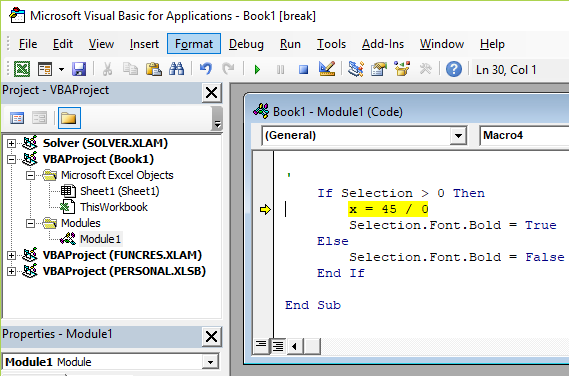 Click: Reset